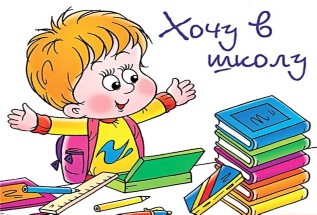 КОМПЕТЕНТНОСТНЫЙ ПОДХОД
ГОТОВНОСТЬ ДЕТЕЙ К ОБУЧЕНИЮ В ШКОЛЕ
Компетенции – это знания, умения, навыки в определенной сфере деятельности
Компетентность –уровень владения знаниями, умениями, навыками в определенной сфере деятельности
ОСОБЕННОСТИ СОВРЕМЕННОГО СТАНДАРТА НАЧАЛЬНОГО ШКОЛЬНОГО ОБРАЗОВАНИЯ
ЦЕЛЬЮ ШКОЛЫ СТАНОВЯТСЯ УМЕНИЯ:

ставить цель и достигать ее;
самостоятельно добывать и применять знания;
составлять план своих действий и самостоятельно оценивать их последствия;
задавать вопросы; 
ясно выражать свои мысли; 
заботиться о других, быть нравственным человеком
сохранять и укреплять своё здоровье 
         В ИНФОРМАЦИОННОМ ОБЩЕСТВЕ ВОСТРЕБОВАНЫ НЕ ТОЛЬКО ЗНАНИЯ, А УМЕНИЕ ИМИ ПОЛЬЗОВАТЬСЯ!
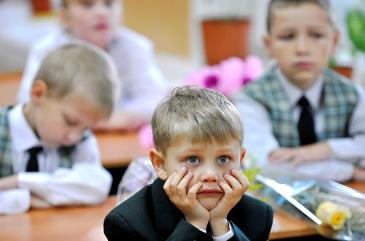 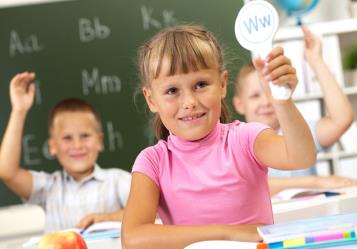 СЕЙЧАС:
ДУМАЙ!
ИЩИ ВАРИАНТЫ!
СРАВНИВАЙ!
ИЗОБРЕТАЙ!
РАНЬШЕ:
СЛУШАЙ!
ЗАПОМИНАЙ!
ДЕЛАЙ, КАК Я!
Ключевые компетентности
СОЦИАЛЬНАЯ КОМПЕТЕНТНОСТЬ

КОММУНИКАТИВНАЯ КОМПЕТЕНТНОСТЬ

ЗДОРОВЬЕСБЕРЕГАЮЩАЯ КОМПЕТЕНТНОСТЬ

ДЕЯТЕЛЬНОСТНАЯ КОМПЕТЕНТНОСТЬ

ИНФОРМАЦИОННАЯ КОМПЕТЕНТНОСТЬ
СОЦИАЛЬНАЯ КОМПЕТЕНТНОСТЬ  ПОЗВОЛИТ РЕБЕНКУ УСПЕШНО АДАПТИРОВАТЬСЯ В ШКОЛЬНОМ СООБЩЕСТВЕ
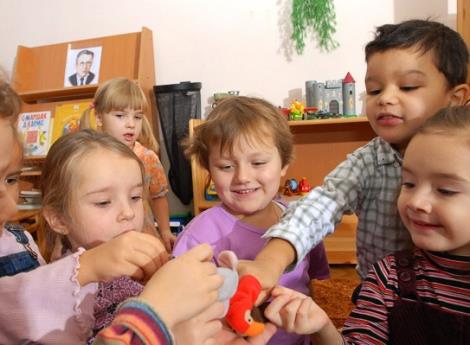 Способность устанавливать контакты
Взаимодействовать в больших и малых группах
Брать на себя ответственность
Участвовать в решении проблем
Проявлять нравственное отношение к другим людям: СОЧУВСТВИЕ, МИЛОСЕРДИЕ, СПОСОБНОСТЬ ПРИЙТИ НА ПОМОЩЬ
Учитывать интересы других людей
Регулировать возникающие конфликты ненасильственным путем
Иметь представления о себе, своей новой социальной роли и окружающем мире
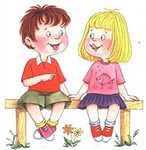 КОММУНИКАТИВНАЯ КОМПЕТЕНТНОСТЬ СПОСОБСТВУЕТ ЭФФЕКТИВНОМУ ОБЩЕНИЮ И СОТРУДНИЧЕСТВУ
ПОНИМАНИЕ РЕЧИ ДРУГОГО ЧЕЛОВЕКА
СПОСОБНОСТЬ ВЫРАЖАТЬ СВОИ МЫСЛИ
УМЕНИЕ ВЕСТИ ДИАЛОГ
ВЛАДЕНИЕ НОРМАМИ СОВРЕМЕННОГО РУССКОГО ЯЗЫКА
ЗДОРОВЬЕСБЕРЕГАЮЩАЯ КОМПЕТЕНТНОСТЬ – ГОТОВНОСТЬ РЕБЕНКА САМОСТОЯТЕЛЬНО РЕШАТЬ ЗАДАЧИ, СВЯЗАННЫЕ С ПОДДЕРЖАНИЕМ И УКРЕПЛЕНИЕМ ЗДОРОВЬЯ
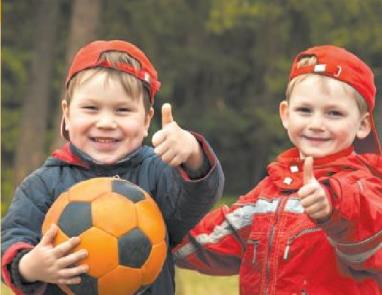 ЭЛЕМЕНТАРНЫЕ ЗНАНИЯ ОБ ОРГАНИЗМЕ ЧЕЛОВЕКА

СТРЕМЛЕНИЕ К АКТИВНОМУ И ЗДОРОВОМУ ОБРАЗУ ЖИЗНИ (СОБЛЮДЕНИЕ ПРАВИЛ ГИГИЕНЫ ТЕЛА, ОДЕЖДЫ, ЖИЛИЩА, ДВИГАТЕЛЬНАЯ АКТИВНОСТЬ)

СОБЛЮДЕНИЕ ТРЕБОВАНИЙ БЕЗОПАСНОСТИ В БЫТУ,  НА УЛИЦЕ, В ОБЩЕСТВЕННЫХ МЕСТАХ, В ПРИРОДЕ
ДЕЯТЕЛЬНОСТНАЯ КОМПЕТЕНТНОСТЬ – УМЕНИЕ  САМОСТОЯТЕЛЬНО ВЫБИРАТЬ, ПЛАНИРОВАТЬ, ОСУЩЕСТВЛЯТЬ, ОЦЕНИВАТЬ И КОРРЕКТИРОВАТЬ РЕЗУЛЬТАТЫ СВОИХ ДЕЙСТВИЙ В РАЗЛИЧНЫХ ВИДАХ ДЕЯТЕЛЬНОСТИ
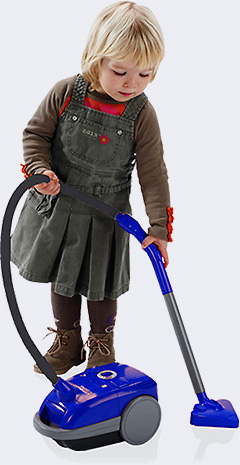 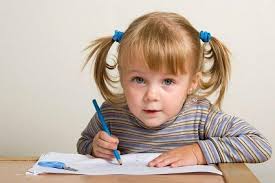 ТРУДОВОЙ
УЧЕБНОЙ
ТВОРЧЕСКОЙ
ДВИГАТЕЛЬНОЙ, ИГРОВОЙ И Т.Д.
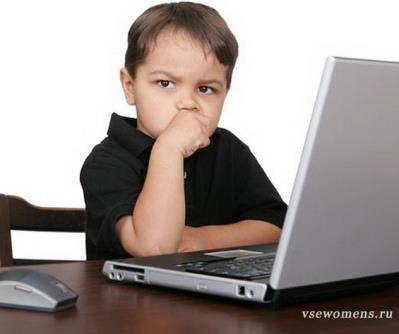 ИНФОРМАЦИОННАЯ КОМПЕТЕНТНОСТЬ – УМЕНИЕ ИСПОЛЬЗОВАТЬ РАЗНООБРАЗНЫЕ ИСТОЧНИКИ ЗНАНИЙ
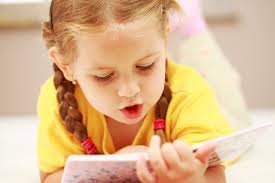 ОБЩЕНИЕ

КНИГИ

ПЕРИОДИЧЕСКИЕ ПЕЧАТНЫЕ ИЗДАНИЯ

ИНТЕРНЕТ- РЕСУРСЫ
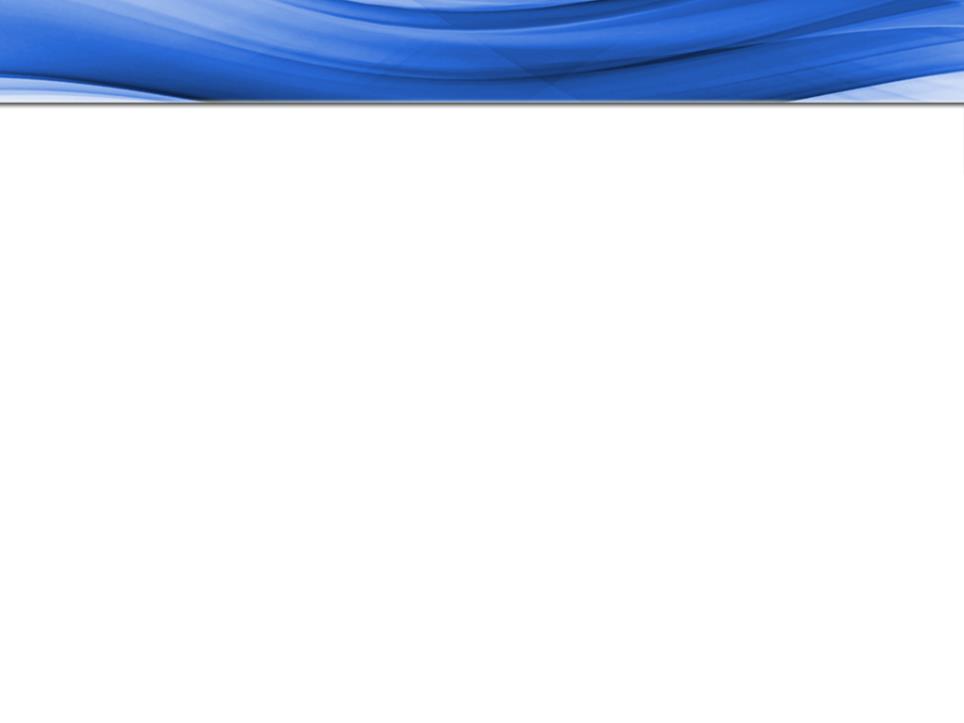 БАЗА КОМПЕНТНОСТИ БУДУЩЕГО ШКОЛЬНИКА – ЕГО ПСИХИЧЕСКОЕ РАЗВИТИЕ: РАЗВИТИЕ МЫШЛЕНИЯ, ВНИМАНИЯ, ПАМЯТИ, ВООБРАЖЕНИЯ, ЭМОЦИЙ И ВОЛИ, СПОСОБНОСТЬ К ПРОИЗВОЛЬНОСТИ И САМОРЕГУЛЯЦИИ ПОВЕДЕНИЯ, АДЕКВАТНАЯ САМООЦЕНКА
ФУНДАМЕНТ УСПЕШНОСТИ РЕБЕНКА В НОВОЙ ДЛЯ НЕГО СОЦИАЛЬНОЙ РОЛИ УЧЕНИКА – ЕГО СЕМЬЯ!
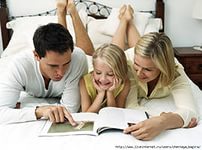